Learning Support for Mature Students in Higher Ed
Alyssia Bueno (She/Her), M.Ed, OCT 
Student Success Programs Officer,
Office of the Faculty Registrar, Arts & Science
[Speaker Notes: Introduce self 

Current role as SSPO, OFR, Arts & Science 
M.Ed, teaching background, 7 years as a learning strategist]
Learning Strategy Support
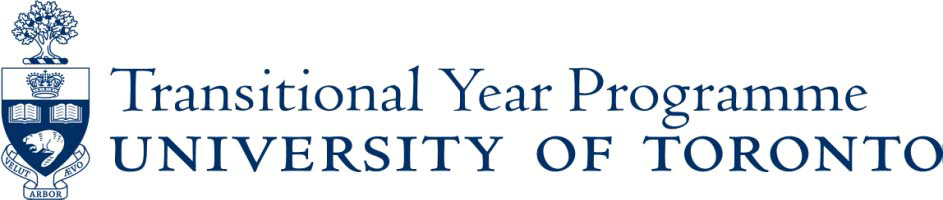 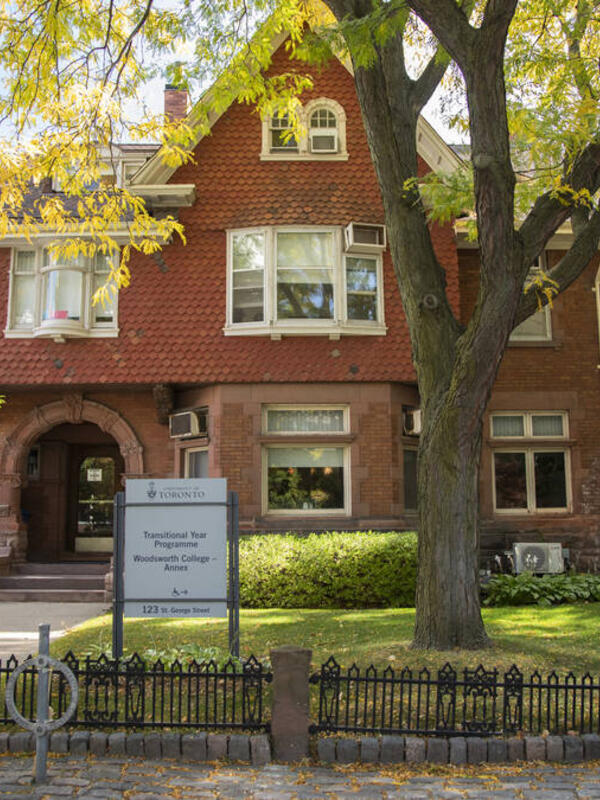 One-on-one, in-person appointments with students 
Review individual learning histories  
Identify previous and current learning-related challenges and needs 
Individualized learning and study skill support 
Navigate and access campus resources and supports
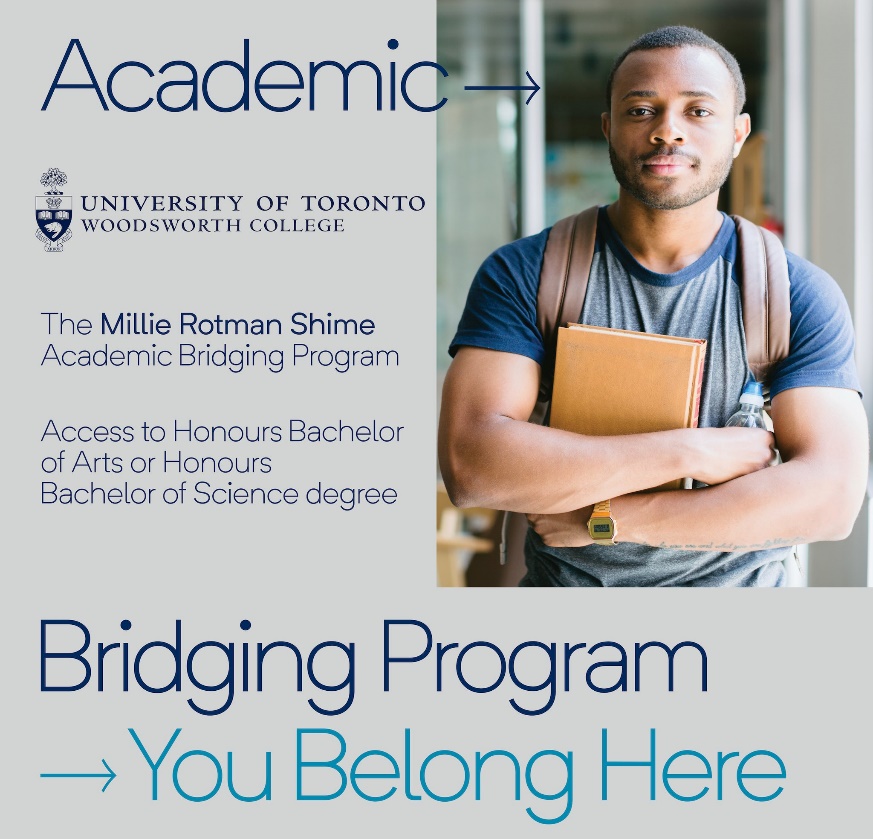 [Speaker Notes: Many students across higher ed landscape have access to academic support resources
These are designed to augment student learning experience sharing practical skills and strategies to help students engage with learning 
In my role as a learning strategist worked to support two access programs, TYP & ABP 
Role included 1:1 support
Review learning histories 
Identify learning related challenges and needs 
Provide individualized study skill support a
Assist students in navigating campus resources and supports.]
Learning Needs + Challenges of Mature Students:

Reflections from Practice
Time Management & Organization
Language, literacy and academic writing skills 
Study skills & test taking strategies 
Mathematical/Numeracy skills 
(Unidentified) Accessibility-related needs
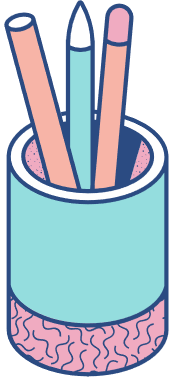 [Speaker Notes: Reflecting on my own practice working with mature students, came to identify a number of trends as it relates to the learning needs of mature students, 

Time Management & Organization
Many students required to balance responsibilities inside and outside of the classroom; multiple roles as students, parents, partners, caregivers, employees, or employers 
Language, literacy and academic writing skills 
Some students have non-linear learning histories, encountering obstacles that made learning difficult or impossible. Impact on language, literacy and writing skill development 
Study skills & test taking strategies 
Asked to engage differently with academic materials 
Mathematical/Numeracy skills 
Similar to writing may have completed math up until a certain level of proficiency, and are being asked to step into higher level math with limited foundation
(Unidentified) Accessibility-related needs
Unidentified accessibility-related needs that impact learning. Things that made learning difficult in previous contexts.]
“Time management skills have been shown to have a positive impact on student learning and student outcomes”
(Kearns & Gardiner, 2007; Kelly, 2002; McKenzie & Gow 2004 as qtd in Adams & Blair, 2019)
[Speaker Notes: The research highlights that there is a strong correlation between time management and having positive student outcomes.  

Time management of course, is a central challenge experienced by mature students, because of their identities and responsibilities beyond the classroom. 
The university systems and structure are also not necessarily set up to support the learning needs of mature students. 


So what are the strategies then, can we use to support mature students?]
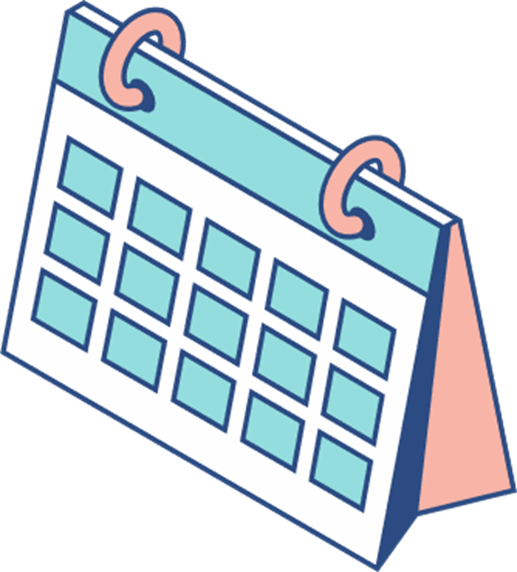 Strategy 1: Prioritization
Urgent
Less urgent
Important
Childcare pick up 
Prepare Dinner   
Sociology Exam
Meet the Teacher Night
Sociology Assignment
Assigned Readings
Less Important
Laundry 
Optional Readings
[Speaker Notes: As a LS, one strategy is to help students identify what are the priority pieces in their lives. 
School might not be one of them, and that is absolutely okay. How can we support students then? 

Prioritization 
The priorities of a mature student are diverse and different from someone from other students 
Help them determine what those responsibilities are and identify if it’s a high priority task 
Using something like this Eisenhower Priority Matrix can be helpful 
Ask students to identify which items are important and urgent 
Complete tasks that are important (value) and time sensitive (urgent first) 
Recognizing that this is completely subjective for the individual student.]
Strategy 2: Scheduling
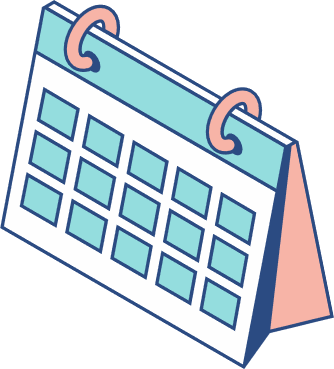 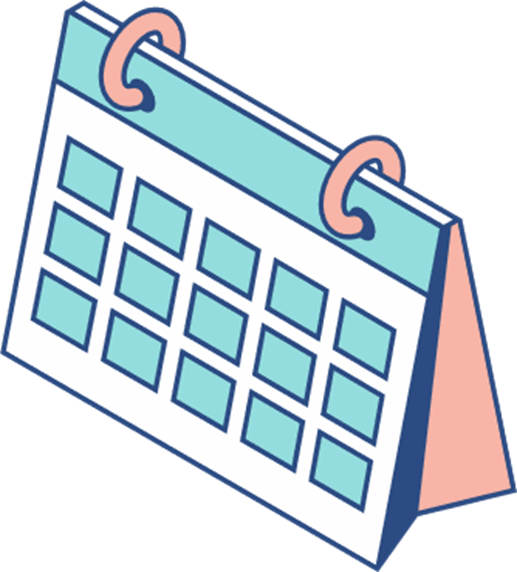 [Speaker Notes: A second strategy is around supporting students, organize and develop a schedule, that can allow them to visualize, plan 
* 

Scheduling 
This strategy is about being intentional about time commitments and setting aside time to do the things that matter most 
Start with non-negotiable items 
Stagger work hours 
For study chunk academic tasks & distribute practice 
Identify shared family time 
Lean on your community of support 
Communicate boundaries and bandwidth]
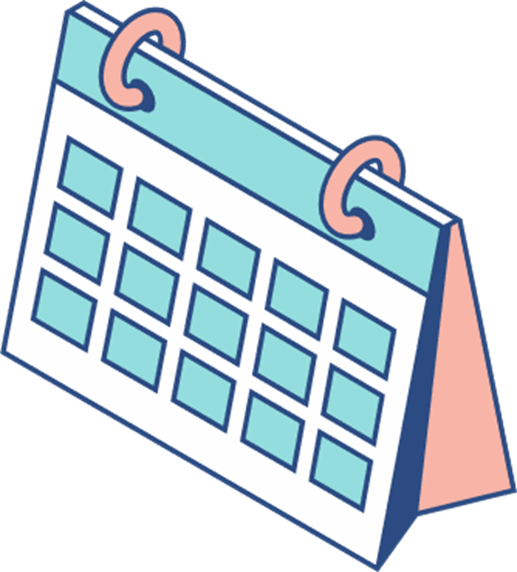 Strategy 3: Goal Setting
[Speaker Notes: Lastly, we’re thinking about helping students work towards their goals. 

Goal Setting 
Clear achievable goals increase the likelihood of success 
Ask students to reflect on their personal, professional and academic worlds 
Having a clear sense of ones goals can increase motivation and increase likelihood of success 
Ask, what are your goals; big picture
Develop a work back plan, thinking about what are the medium term and shorter term goals that can support that vision 
Developing specific goals using a SMART goals framework]
Final Reflections
Mature students have multiple, shifting and competing priorities    

Critically reflect on the concept of Time Management; more than a ‘simple choice’ to make-time

No one-size-fits all approach to supporting student learning; individual and community-based needs

Recognize the strengths and skills mature students bring to the institution 

Ongoing, tailored support for mature students
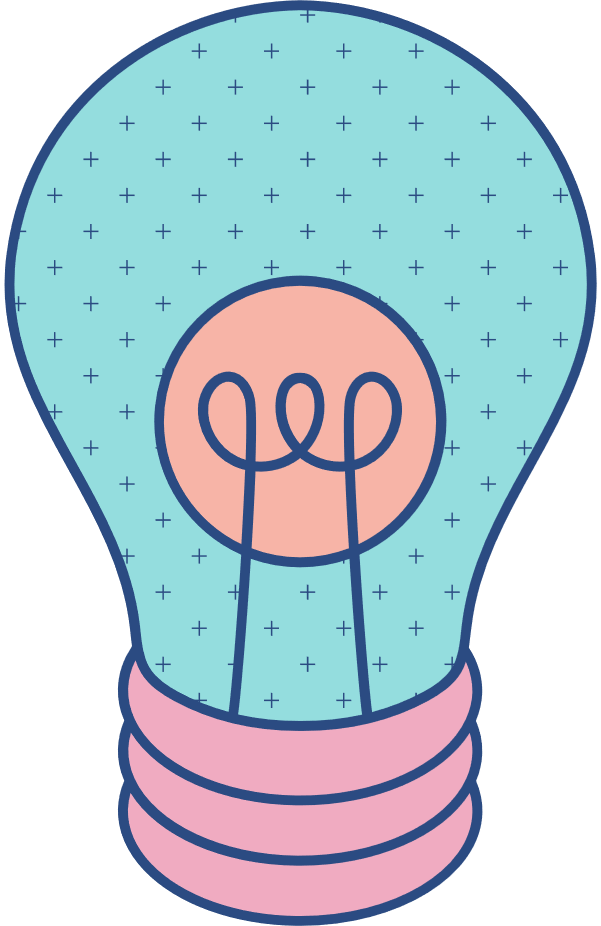 [Speaker Notes: Must recognize that mature students have unique and shift priorities which don’t always run in alignment with the current higher ed landscape 
Offering additional strategy and skill support is imperative for all students, including mature students

Critical Reflection 
We must also recognize that, through I’ve shared a bit about some strategies, from a critical perspective, TM is more than a simple choice 
The concept of time management in itself is rooted in capitalist, neoliberal thought with the idea that we must maximize production.  
And so mature students, are also forced to operate within this landscape, but we must recognize that not all mature students have the same 24 hours for example, taking on child care, taking longer to read etc.) 
With this in mind, we need to be offering both individual support to ensure students have the strategies they need, while also recognizing that there are supports and changes at the system level as well. 

Examples of changes and supports at the system level: 
Building in additional time; flexibility with assessment 
Checking in mature students to identify their needs and priorities 
Additional resources/programming for mature students; family friendly 
Move away from ‘production, output and efficiency’ to student grown, development and confidence. 
Offering classes and programming in the evening.
Family inclusive resources and spaces
Opportunities for peer-based learning/mentorship btwn mature students
Increased financial support]
Adams R. & E. Blair (2019) Impact of Time Management Behaviours on
	 Undergraduate Engineering Students’ Performance. Sage Open. 	https://doi.org/10.1177/2158244018824506

Erb, S. & M.T. B. Drysdale (2017) Learning attributes, academic self-efficacy and
	 sense of belonging amongst mature students at a Canadian university,
	 Studies in the Education of Adults, 49:1, 62-74, DOI:
	10.1080/02660830.2017.1283754

Heagney, M.  & R. Benson (2017) How mature-age students succeed in higher
	 education: implications for institutional support, Journal of Higher Education 	Policy and Management, 39:3, 216-234, DOI: 10.1080/1360080X.2017.1300986

van Rhijin, T., Lero, D., Bridge, K. & V. Fritiz, (2016). Unmet Needs: Challenges to
	 Success from the Perspectives of Mature University Students. Canadian 	Journal for the Study of Adult Education.28-1. 29-47.DOI:10.56105/
	cjsae.v28i1.4704
References: